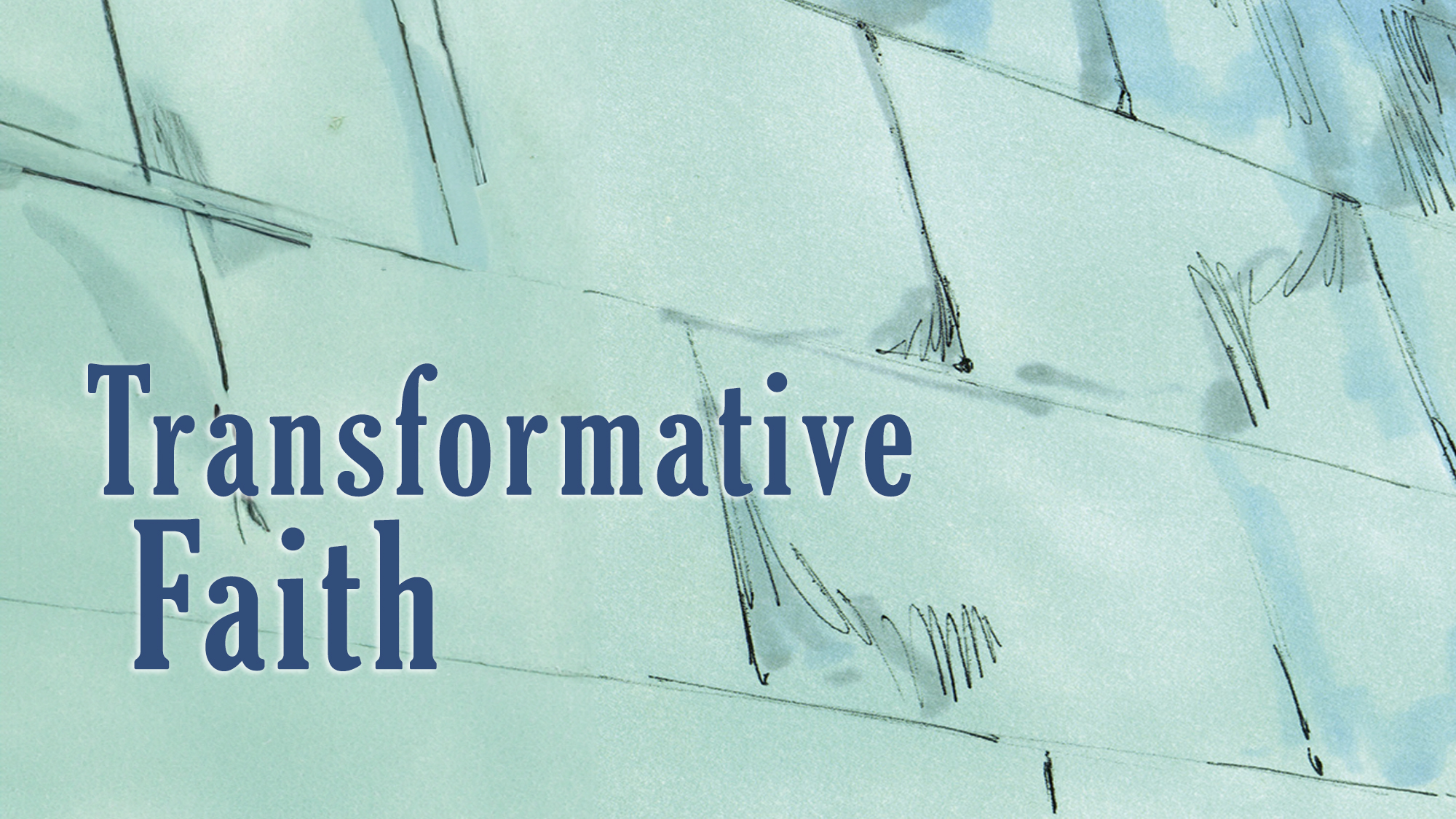 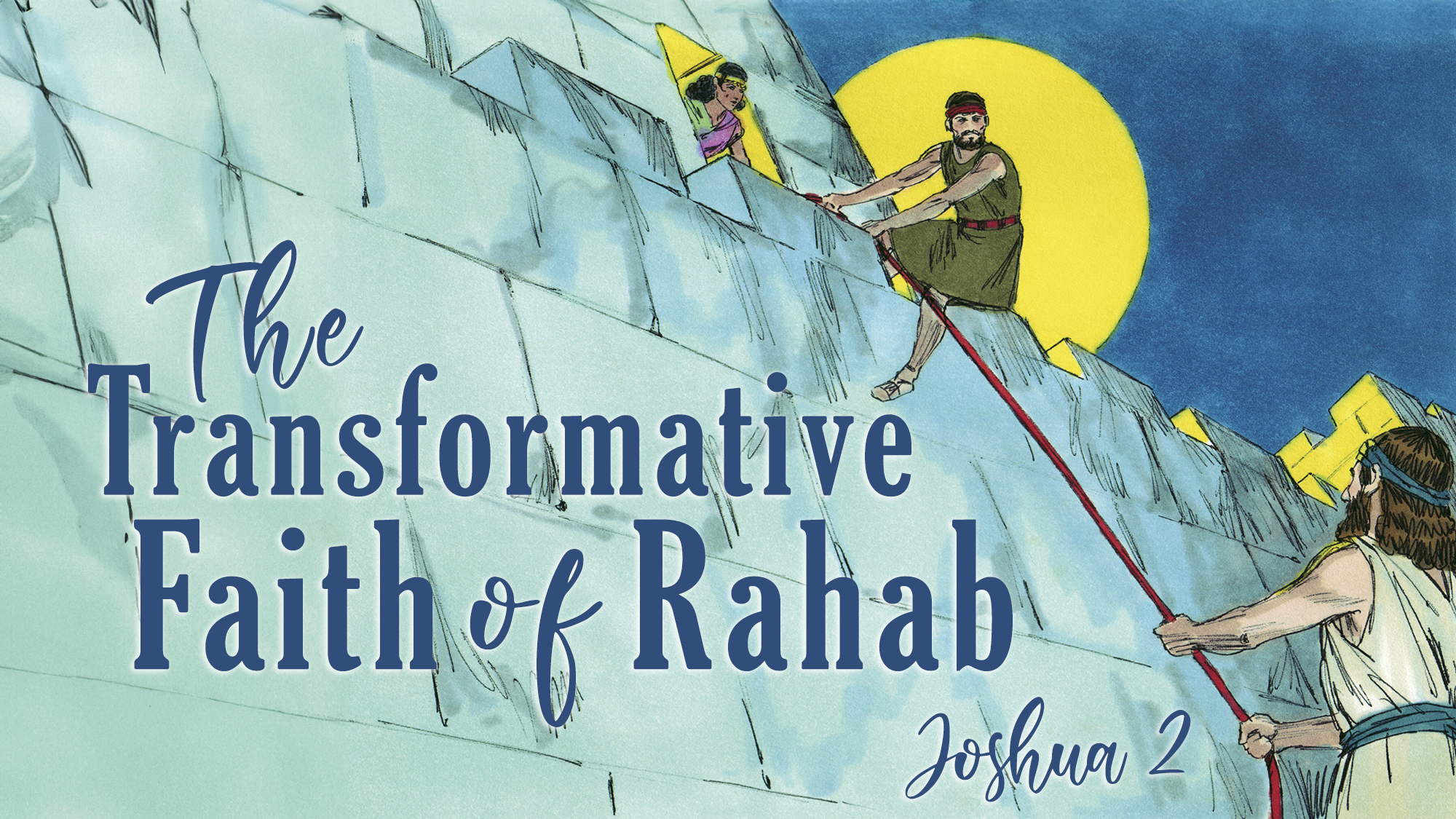 Bible Faith Is POWERFUL:It Can Transform Who You Are
She was known as “Rahab, the harlot” (Josh. 2:1; 6:17, 25; Heb. 11:31; Jas. 2:25)
God used “harlotry” to portray the apostasy of His people (Ezek. 16, 23; Hosea)
Her faith in God transformed her out of the darkness of sin (like Paul, 1 Tim. 1:12-15)
One sin is as much sin as another and all sin separates from God (Isa. 59:1-2)
Yet, through faith and repentance:
The “manifold grace of God” (1 Pet. 4:10; cf. Eph. 2:5)
And “the precious blood of Christ” (1 Pet. 1:19; cf. Rev. 1:5)
Save us from sin (Heb. 9:15), transforming us into a new creature (2 Cor. 5:17)
Bible Faith Is INFLEXIBLE:It Is Not Deterred By Faithlessness in Others
Rahab was living in a “defiled” land, which was getting ready to “vomit out its inhabitants” (Lev. 18:25)
The “iniquity” of the land was “full” and their punishment had come (Gen. 15:16)
But Rahab (1) had faith, which she (2) expressed and (3) lived (Josh. 2:9-13)
She was following in the footsteps of Lot (2 Pet. 2:6-9)
One who truly has faith in God:
Will “believe” even when others “mock” (Acts 17:32-34)
Will not follow a crowd to do evil (Ex. 23:2)
Will not hang around evil associations that corrupt good morals (1 Cor. 15:33)
Will not be conformed to this world and its evil allurements (Rom. 12:2)
Will let his light of righteousness constantly shine (Matt. 5:16; Phil. 2:15-16)
Bible Faith Is RATIONAL:It Is Based Upon Evidence
Rahab “HEARD” what the Lord had done (2:10a)
Rahab “HEARD” what the Lord did through His people (2:10b)
When “all the inhabitants of the land” HEARD these things:
“Terror” fell on them and they became “fainthearted” (2:9)
Their “hearts melted” and no “courage” remained (2:11)
All of this was fulfillment of prophecy (Ex. 15:14-16; 23:27; Deut. 2:25)
When Rahab HEARD, her faith in God was established and fortified (2:9, 11)
Faith in God is NOT a leap in the dark based upon speculation or hearsay
Faith in God is rooted in knowledge that is based upon real evidence (Rom. 10:17 + John 20:30-31 + 1 John 1:1-4; 5:20)
Bible Faith Is OPERATIONAL:It Is Characterized By Active Obedience
Using Abraham and “likewise” Rahab as examples (Jas. 2:21, 25), James emphasizes that “faith without works is dead” (2:20, 26)
Faith “works together with works…by works faith is made perfect” (2:22)
Rahab risked her life to save God’s men (Josh. 2:1-7, 14)
Rahab had to meet the conditions of the spies in order for her family to be saved by the grace of God (Josh. 2:17-21; 6:17, 22-25)
Faith in one’s heart alone will not save (Jas. 2:14-26)
Saving faith will “do the will of God” (Matt. 7:21; Luke 8:21; John 14:15)
Bible Faith Is EFFECTUAL:It Is Rewarded By God
Rahab and other faith-filled family members were saved by God (Josh. 6:25)
Rahab dwelt safely and faithfully among God’s people (Josh. 6:25)
Rahab married a Jew named Salmon and was the great-great-grandmother of David and was an ancestor of Jesus Christ Himself (Matt. 1:4-5, 16)
Rahab is remembered in the N.T. for her faith (Heb. 11:31; Jas. 2:25)
Bible Faith Is IMPACTFUL:It Makes One’s House a Safe House
Rahab made one request: Save everyone in my family, in my house (Josh. 2:12-13)
Is your house a moral haven in the midst of this corrupt world (Rom. 12:2; Jas. 4:4)?
Do you let sin and its influences into your home (Mark 7:21-23; 1 John 2:15-17)?
Does your home have heavenward priorities that are uncompromisable (Phil. 3:20)?
Do faith, hope, love, truth, holiness, worship and prayer dominate in your home?
If only one home was going to be saved in this city, would it be yours?
Bible Faith Is INSTRUCTIONAL:It Makes One’s House a Safe House
God did not destroy Jericho until this woman of faith had the opportunity to save herself and her family
God did not destroy Sodom until righteous Lot had the opportunity to save himself and his family (Gen. 19:22)
God would not destroy Nineveh until they were given an opportunity to believe and repent (Jonah 3:4-5; 4:2)
God’s “longsuffering” today “is salvation,” for God is “not willing that any should perish but that all should come to repentance” (2 Pet. 3:9, 15)